Antigen – Antibody Reaction
Complement Fixation Test
CFT
Complement Fixation Test
CFT
is an immunological test, which uses complement to detect the presence of specific antibody in patient’s serum

Complement :
 proteins
Only binds to Ag-Ab complex (Complement Fixation)
When Free, it has lytic properties : the ability to lyse antibody-coated sheep red blood cells.
[Speaker Notes: Complement Fixation Test]
**Do not produce any visible precipitation that can be observed. Therefore, the indicator system*** is needed

*** indicator system:
Complement 
Sheep red blood cells (RBC)
Anti- Sheep red blood cells antibody 

Requires serial dilution of the patient’s serum
Materials And Reagents
The test requires five reagents and is carried out in two steps.  Test System
 Antibody: Human serum (May or may not contain Antibody towards specific  Antigen)

 Antigen
 Complement: It is pooled serum obtained from 4 to 5 guinea pigs. It should be  fresh or specially preserved (Why?) as the complement activity is heat labile (stored at -  30 °C in small fractions). 
Indicator System (Haemolytic system)

 Erythrocytes: Sheep RBC
 Amboceptor (Anti- Sheep red blood cells antibody): Rabbit antibody to sheep red cells prepared  by inoculating sheep erythrocytes into rabbit under standard  immunization protocol.
Complement fixation stages
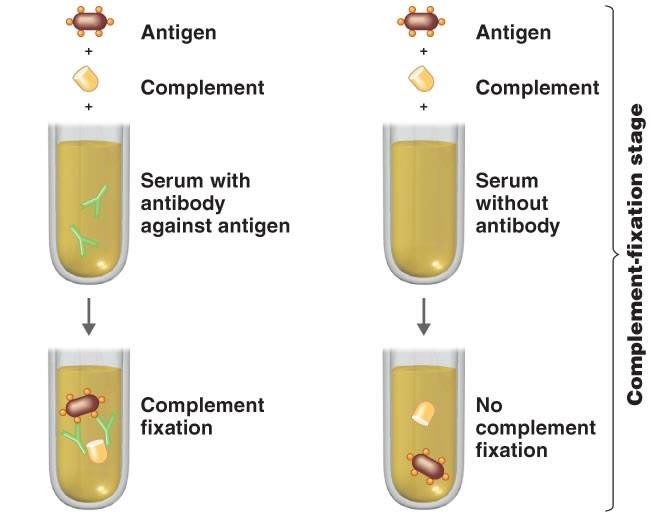 Complement fixation stage
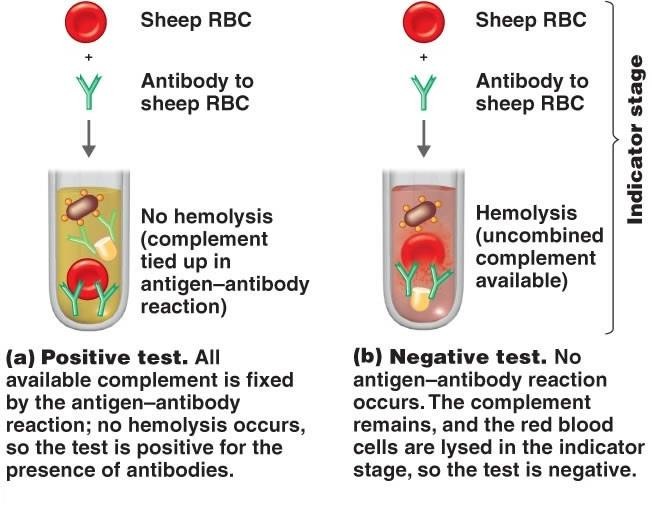 [Speaker Notes: If no hemolysis occurs the test is negative]
Complement fixation stage
First step
02
01
A known antigen and inactivated patient’s  serum are incubated with a standardized,  limited amount of complement.
patient’s serum is heated at 56°C for 30 minutes  to inactivate endogenous complement which  may disturb the test calibration.
03
However, if there is no antibody in the patient’s  serum, there will be no formation of antigen-antibody  complex, thus complement will not be fixed but will  remain free (In the indicator stage this complement  will react with RBC coated with antibody to sheep  RBC ).
04
If the serum contains specific complement  activating antibody, the complement will be  activated or fixed by the antigen-antibody  complex.
Indicator Stage
Second step
01
The second step detects whether complement has been utilized in the first  step or not. This is done by adding the indicator system.
If the complement is fixed in the first step owing to the presence of antibody  there will be no complement left to fix to the indicator system. There won’t be  any lysis of RBCs
02
03
However, if there is no specific antibody in the patient’s serum, there will be  no antigen-antibody complex, therefore, complement will be present free or  unfixed in the mixture. This unfixed complement will now react with the anti  body- coated sheep RBCs to bring about their lysis.
[Speaker Notes: In complement fixation test, If no hemolysis occurs the test is negative]
Positive Test
•	Step 1:

Antigen + Antibody + Complement  (from serum)
•	Step 2:
At 37°C
1 Hour
Complement gets fixed
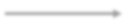 At 37°C
1 Hour
Fixed Complement complex + Haemolytic system
No haemolysis
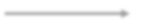 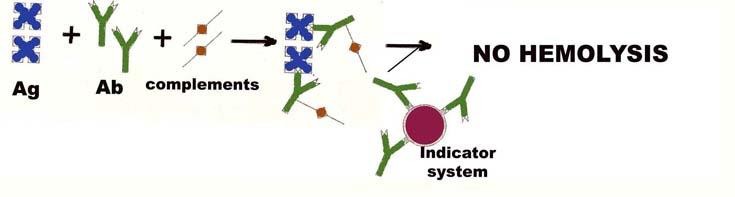 Negative Test
•	Step 1:
Antigen + Antibody absent + Complement
At 37°C
1 Hour
Complement not fixed
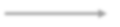 •	Step 2:
Free Complement	+ Haemolytic system
At 37°C
1 Hour
Haemolysis
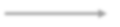 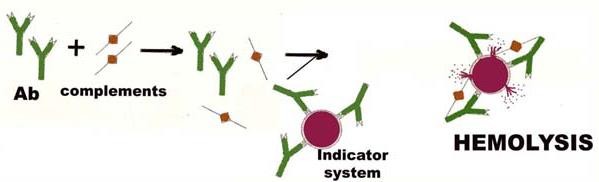 Interpretation
In the positive test : The available complement is fixed by  Ag-Ab complex and no hemolysis of sheep RBCs occurs.
So the test is positive for presence of antibodies.
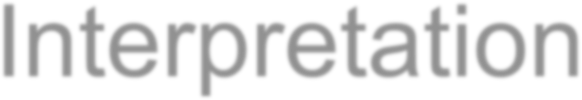 +
-
In the negative test : No Ag-Ab reaction occurs and the com  plement is free. This free complement binds to the complex  of sheep RBC and it’s antibody to cause hemolysis, causing  the development of pink color.
Results and Interpretations:
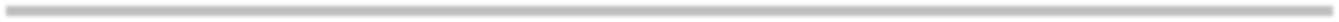 1	2	3	4

A
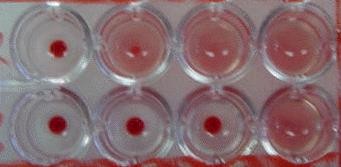 B
Advantages and disadvantages of CFT
Advantages
1.	Ability to screen against a large number of viral and bacterial
infections at the same time.
2.	Economical.

Disadvantages
 
1.	Time consuming and labor intensive
2.	Sometimes is non-specific e.g. cross-reactivity between HSV and VZV